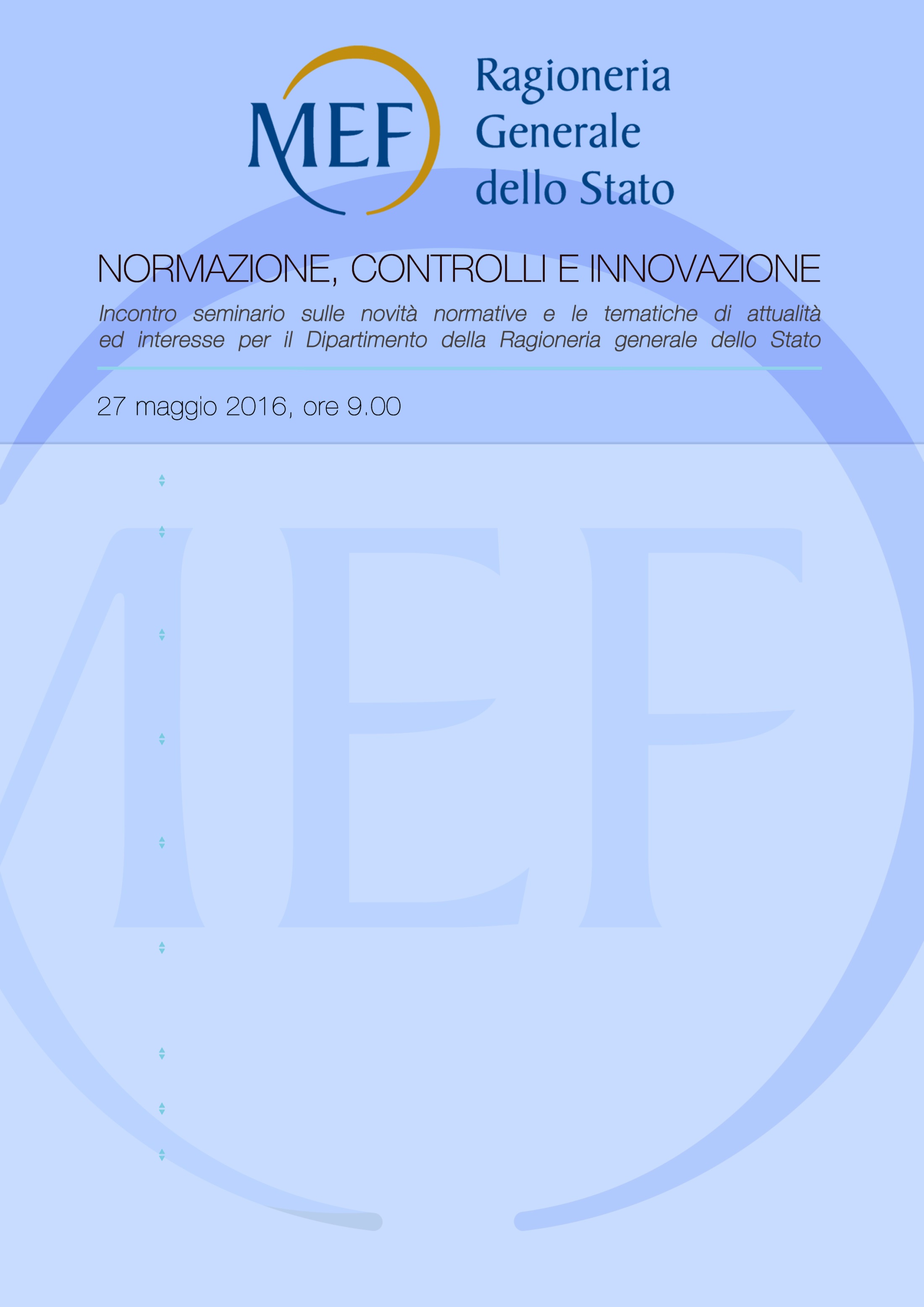 Ispettorato Generale per gli affari economici
Ispettore Generale Capo: dal VERME dott.ssa Alessandra
Investimenti e Crescita 
Spesa responsabile
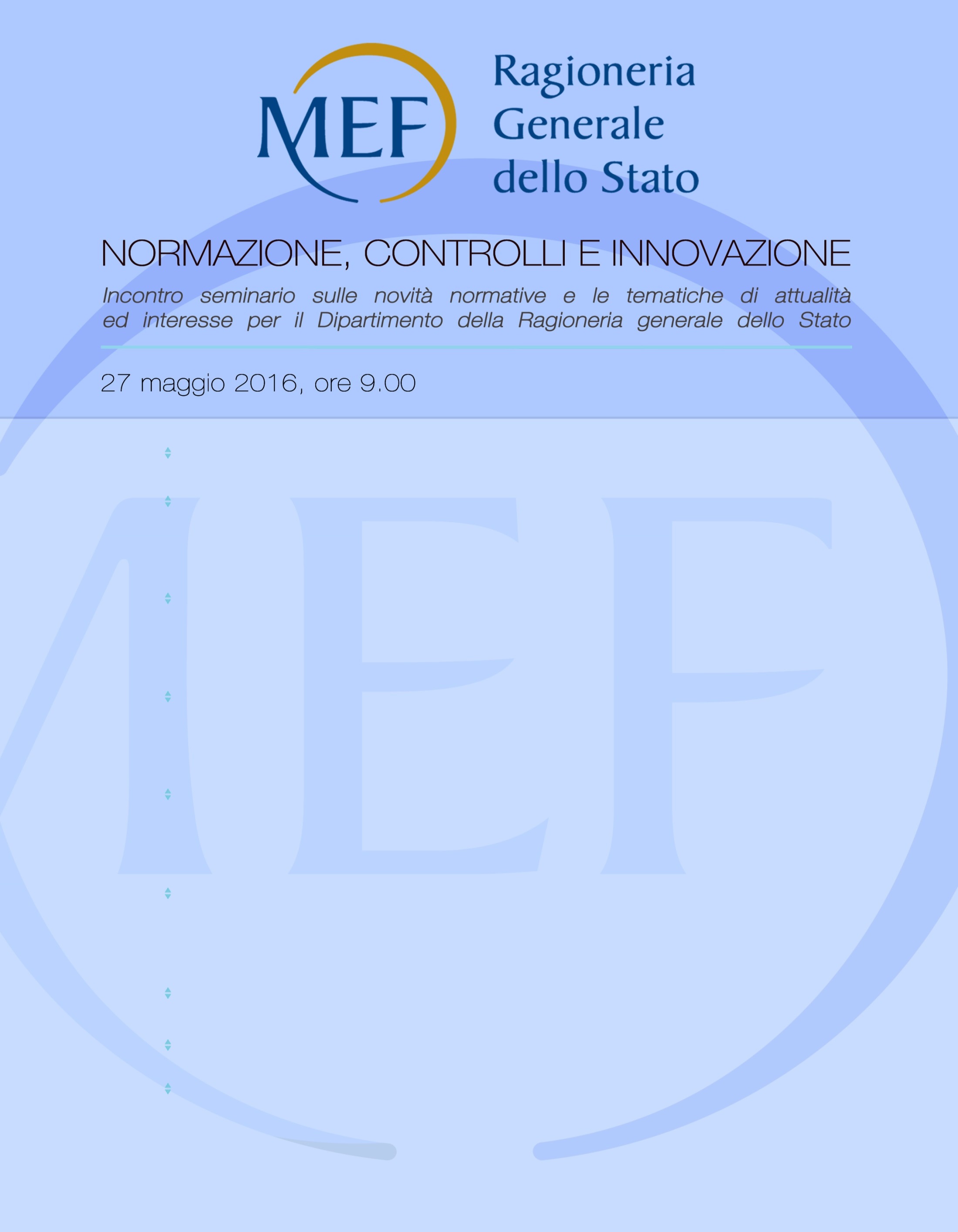 CE Analisi annuale della crescita 2016
«Consolidare la ripresa e promuovere la convergenza»:
Rilanciare gli investimenti
Modernizzare con le riforme strutturali
Attuare politiche di bilancio responsabili
Il contesto: la crescita in Italia
L’Italia cresce meno rispetto alla Zona Euro e ai paesi OCSE
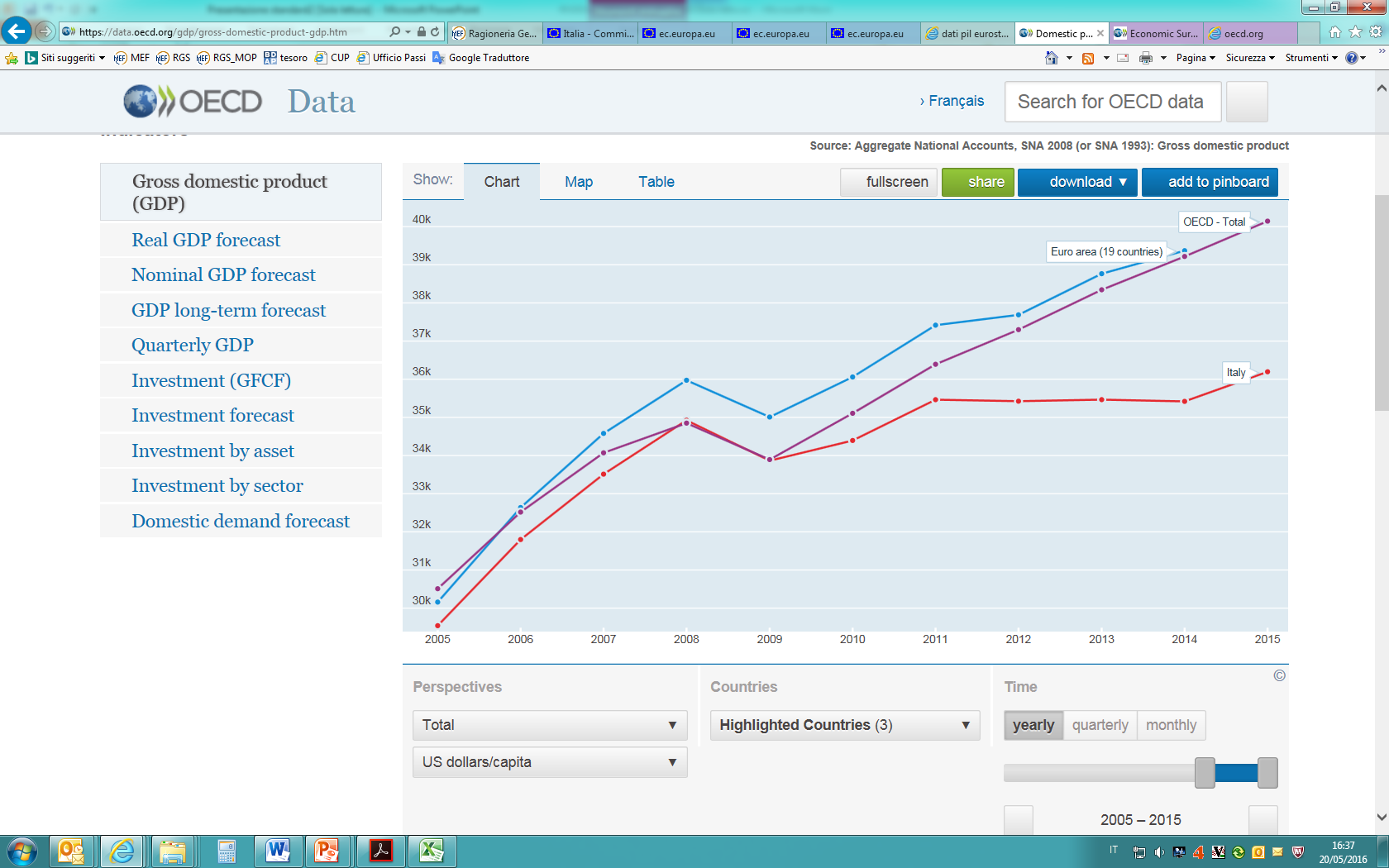 Dati OCSE, 2005 – 2015, PIL reale pro capite, in US$
[Speaker Notes: Rallentamento del PIL ITALIA rispetto alla zona dell’euro perché?]
CE Relazione paese Italia 2016
Dal lato del settore privato è evidenziata:
Scarsa efficienza nell’allocazione delle risorse
Bassa produttività dei fattori
Necessità di agire su due aspetti
Incentivi:
Incentivi in R&S
Innovazione 
Capitale umano
Concorrenza:
Efficienza PA
Sistema Giudiziario
Accesso al credito
[Speaker Notes: Sul fronte, efficienza della PA,  RGS, come ogni Istituzione che partecipa al processo di spesa,   fa parte della PA, quindi una rivisitazione delle procedure, del grado di rispondenza alla funzione che svolgiamo. Ogni euro stanziato per lo sviluppo che va in economia, viene speso con ritardo, o per misure inidonee è un danno al Paese e alle generazioni future.
Anche in questo caso il ruolo della RGS è importante.
(passaggi inutili; tempi amministrativi per emettere un provvedimento).]
Relazione paese Italia 2016
Produttività dei fattori
Allocazione delle risorse
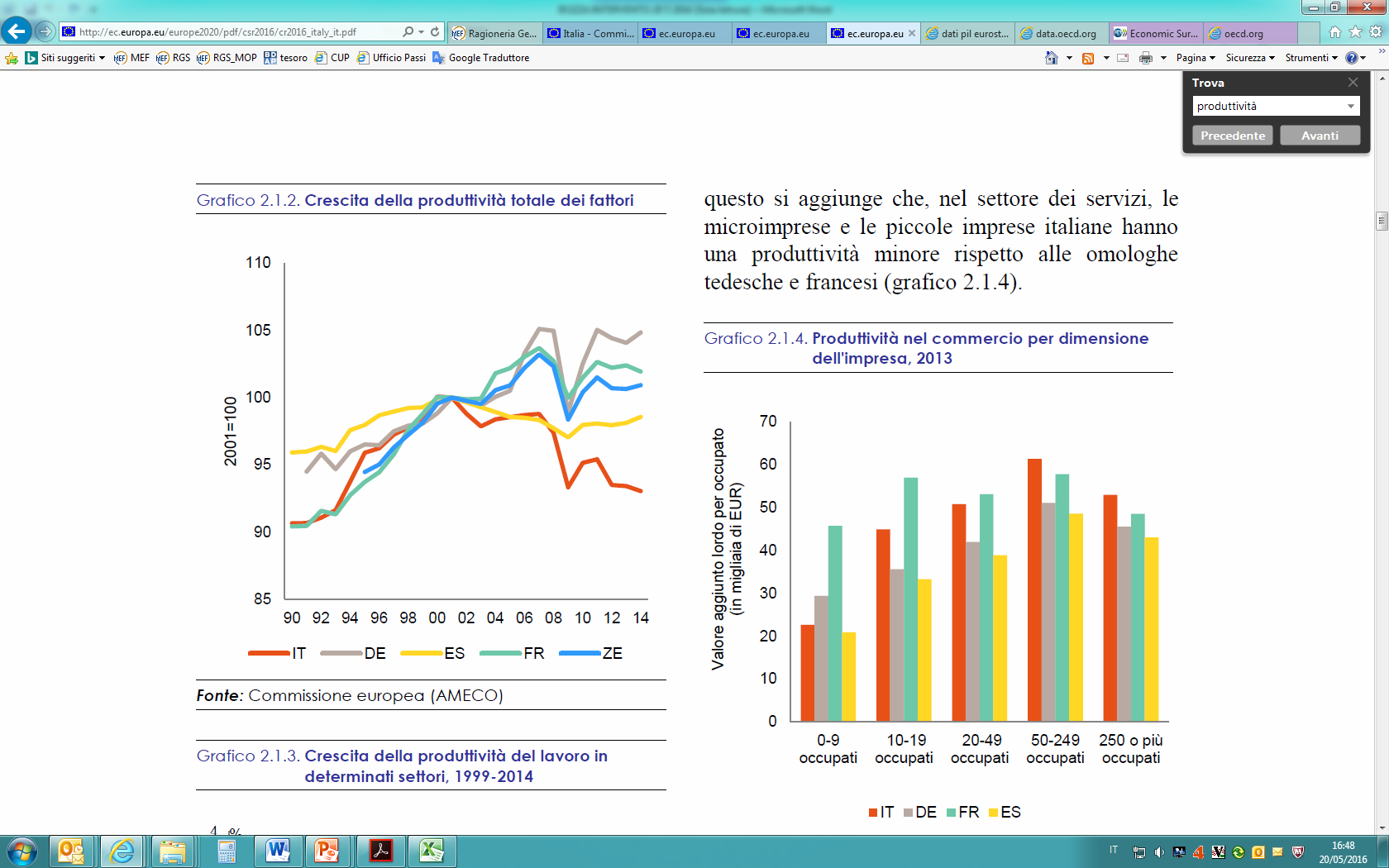 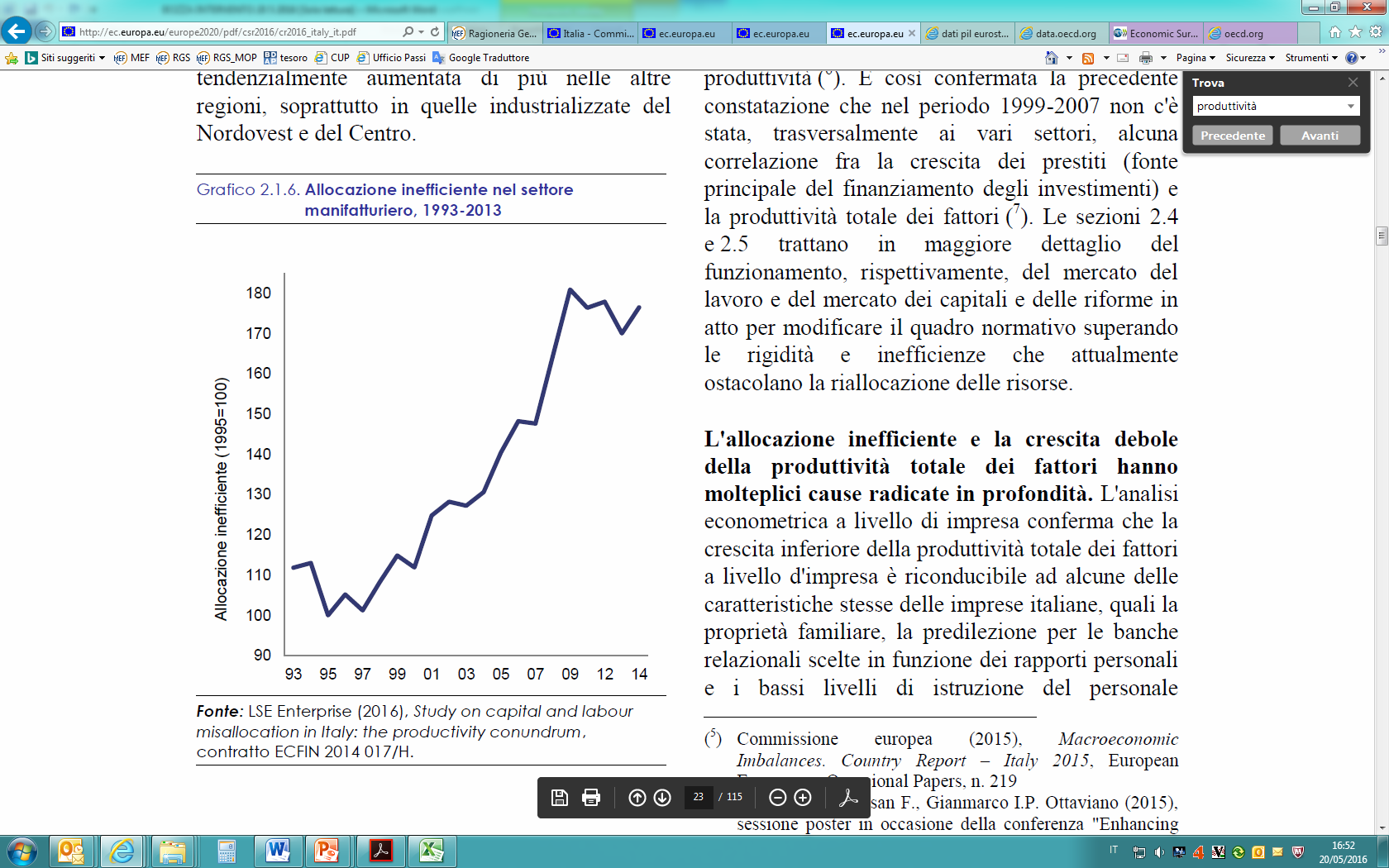 [Speaker Notes: Dato:
1994-2014 - la produttività totale dei fattori è calata dello 0,5% in Italia, è aumentata del 17% circa in Germania e Francia;
2008-2014 la produttività totale dei fattori è diminuita del 5,5%. 
Dal 2016 si prevede una crescita moderata, nettamente al di sotto del tasso di crescita previsto per la zona euro nel complesso.
1995-2013 l'allocazione inefficiente nel settore manifatturiero è aumentata di oltre il 70%]
CE Relazione paese Italia 2016
<<..una revisione sistematica della spesa a tutti i livelli di governo contribuirebbe ad accrescere l'efficienza della spesa pubblica e a renderne la composizione più favorevole alla crescita..>>
Cosa abbiamo fatto finora
Cosa dobbiamo migliorare
Contenimento della spesa
Qualità della spesa
Rispetto patto di stabilità
Crescita
[Speaker Notes: Si parla di revisione della spesa pubblica cd. Spending review almeno dal 2006, anni in cui è stata istituita la Commissione di Finanza Pubblica, evidentemente abbiamo mostrato una certa capacità nel tenere la spesa sotto controllo per il rispetto degli obblighi del Patto, ma a tutti i livelli di governo,  vi è stata una  incapacità di fare spesa pubblica di qualità, per accrescerne l'efficienza e renderne la composizione più favorevole alla crescita.]
CE Relazione paese Italia 2016
In un contesto di bassa inflazione, l’UE ci dice che il contenimento della spesa pubblica  non è adeguato a garantire la crescita, la sfida si basa sulla necessità di ristabilire la competitività del sistema produttivo e la capacità di fare investimenti pubblici utili.
Clausola di flessibilità 
0,25% PIL=4mld€, esclusione quota Stato
Piano Junker
Infrastrutture in PF, esclusione quota Stato
Ruolo RGS: monitoraggio / verifica andamento spesa
[Speaker Notes: La Commissione europea ha autorizzato,  cd. clausola di flessibilità, di non considerare nel deficit una quota dello 0,25% del PIL destinata agli investimenti, rispondenti agli obiettivi europei. Questo vuol dire che se spendiamo 4 miliardi di quota nazionale per investimenti  cofinanziati, questi 4 miliardi non verranno considerati nel deficit.
La Commissione ci chiede anche di tenere in aumento il trend degli investimenti pubblici complessivi.]
Il ruolo RGS – Revisione spesa
Visione: Garantire la corretta programmazione e la rigorosa gestione delle risorse pubbliche
Missione:
Assicurare supporto al Parlamento e al Governo
Vigilare sulla coerenza della finanza pubblica
Investire nello sviluppo di eccellenze professionali
Garantire il monitoraggio, l’analisi e la certificazione dei conti pubblici
Supportare la PA attraverso un'efficiente rete di presidi territoriali
Supportare la PA verso una spesa qualitativa per la crescita del Paese
[Speaker Notes: Nel 2003 Grilli, Ragioniere Generale,  fece circolare delle schede per identificare la vision e la mission della Ragioneria, arrivando a formule che suggeriscono il “rigoroso controllo della spesa pubblica” ancora oggi leggiamo sul sito 
 
aggiungerei un tassello alla nostra mission per chiarire un ruolo della Ragioneria che potrebbe essere implicito nella vision:
“supportare la PA  verso  una  spesa qualitativamente efficace per la crescita del Paese”:]
Il ruolo RGS – Corretta programmazione
Vision RGS
gestione delle risorse pubbliche  RGS ha svolto, un ruolo di controllo e contenimento della spesa 
corretta programmazione   RGS dovrebbe sostenere le PA per una pianificazione strategica, di medio-lungo periodo
individuazione fabbisogni di settore 
definizione obiettivi
programmazione e gestione finanziaria delle risorse
monitoraggio della spesa e del livello di conseguimento degli obiettivi
Riprogrammazione interventi e risorse
Adeguare la capacità valutativa
[Speaker Notes: Valorizzare il concetto di “accountability” di cui si è cominciato a parlare con la trasparenza della PA.
Occorre poter valutare l’operato della PA, rendendo pubbliche le decisioni e verificando i risultati conseguiti. 
In quest’ottica si può  individuare un possibile duplice  ruolo della RGS nelle decisioni di spesa della PA: supporto di tipo meramente informativo, o ancor di più di tipo valutativo (comprendente la valutazione dei rischi e degli effetti per una strategia migliore).
 
 
Proposta RGS unità tecnica indipendente  per la valutazione di progetti, o operazioni di PPP, PEF, per la realizzazione di opere con un valore superiore a 50mln€.]
Il ruolo RGS – per una spesa responsabile
A fronte di scelte politiche, RGS dovrebbe assumere un ruolo anche con attività di valutazione sugli effetti sul sistema economico e sociale, sui rischi e sull’impatto negli anni
Processo decisionale trasparente e responsabile
[Speaker Notes: A fronte di scelte politiche, il nostro ruolo potrebbe essere quello di supportare le scelte del decisore, non solo  limitatamente alla quantificazione ai fini della copertura finanziaria, ma attraverso un sistema di valutazione tecnica che acquisendo le informazioni possa essere di supporto per l’individuazione e la quantificazione degli effetti sul sistema economico e sociale.

a) Valorizzare l’informazione sul livello di qualità della spesa oltre alla  quantificazione dell’onere. La sede è quella prelegislativa; di preparazione strategie, di pianificazione interventi settoriali, di definizione delle politiche di bilancio; 
b) monitorare i flussi di risorse destinati in sede di attuazione e i risultati sul sistema; riportare le informazioni a livello decisionale  per l’aggiornamento della programmazione e delle politiche di bilancio. 
 
Potremmo introdurre un concetto di “spesa ben informata/ spesa responsabile ”: obiettivi consapevoli e informazione adeguata. Il lavoro deve essere fatto a monte, una volta partita la spesa non è recuperabile, quindi  più attendibile/ affidabile è il processo che conduce alla scelta di spesa, minori sono i rischi di fallimento rispetto agli obiettivi.]
Investimenti: il processo decisionale finora
poche informazioni disponibili
mancanza analisi costi-benefici o altre valutazioni su efficacia qualitativa
mancanza di quadro programmatorio (vedi Documento di Pianificazione Pluriennale previsto dal D.lgs.228  del 2011)
«..la scelta dei progetti è stata del tutto casuale»
..una volta partita, la spesa inefficace non è recuperabile
[Speaker Notes: Risultato….secondo il World Economic Forum, l’Italia nell’UE per le infrastrutture è al 26° posto.

Investimenti in percentuale del PIL
 - fino al 2007 in linea con media UE;
- dal 2007 al 2014 sono scesi dal 21,6% al 16,6%,  3 punti sotto la media UE. 

Di cui:
Investimenti in infrastrutture di trasporto:
- nel 2006 1,6% del PIL;
- nel 2013 0,5% del PIL. 

La qualità  e tempi delle infrastrutture di trasporto italiane è bassa rispetto alla media UE.
 
Vita media autobus italiani:
 11 anni contro i 7,7 media UE. 
 
Dotazione di linee ferroviarie metropolitane:
rete metropolitana: (metà della media UE)  20,3 km di rete per milione di abitanti, rispetto ai 54,3 Km per milione della media dei paesi europei; 
linee di tram: (meno della metà) 42,2 km di rete per milione di abitanti, contro i 130,7 km/mln della media europea;
 
“Questi dati mostrano che abbiamo speso poco e male” e se non si recupera in efficienza della spesa continueremo a spendere peggio.]
Investimenti: una spesa di qualità
Presupposti
Programmazione coerente con la strategia
Risorse certe e di lungo periodo
Regole e procedure di spesa chiare e stabili
 Valutazione in termini di:  
Utilità sociale soddisfa domanda e risponde a obiettivi
Realizzabilità soluzione progettuale migliore valutando costi/benefici
Sostenibilità finanziaria
Legge di contabilità - art. 30
[Speaker Notes: Il dlgs 228 introduce:
-     una programmazione economica pluriennale legata al ciclo finanziario; 
-     le regole per una valutazione indipendente. 
 
L’idea è quella di un percorso integrato tra programmazione, valutazione, iscrizione in bilancio monitoraggio.
E’ un processo continuo di aggiornamento non statico

L’iter di programmazione delle opere pubbliche dovrebbe quindi prevedere un’analisi economica, di tipo specialistico, finalizzata a migliorare la qualità delle decisioni pubbliche nonché alla razionalizzazione e alla ottimizzazione della spesa pubblica per investimenti.

In termini di programmazione/valutazione l’attuazione è stata pressoché nulla, con il monitoraggio sono stati fatti passi avanti]
Una spesa ben informata
Strategia
Valutazione
Programmazione
Monitoraggio
Informazione
Scelta
Programmazione finanziaria
Alla programmazione degli investimenti e delle opere pubbliche è indispensabile associare una programmazione finanziaria delle risorse ad esse destinate definito chiaramente con l’art.22-bis della 196/09
Art. 22-bis, L. 196/09   superamento mero approccio incrementale alla formazione del disegno di legge di bilancio
Obiettivi programmatici e cronoprogramma riforme - DEF
Aprile
Obiettivi di spesa a legislazione vigente – dPCM approvato in CdM / collegialità della decisione
Maggio
Esplicitazione obiettivi - DDL bilancio e stabilità - DPP
Ottobre
Accordi MEF – Ministeri: Analisi e valutazione della spesa, monitoraggio dei risultati
Marzo
[Speaker Notes: definizione degli obiettivi programmatici e del  cronoprogramma delle riforme nel  DEF; 
 individuazione coerente di specifici obiettivi di spesa  in apposito provvedimento  deliberato dal CdM  su  proposta MEF entro il 31 maggio di ciascun anno. 
Tali obiettivi sono definiti in termini di limite di spesa, includendo fabbisogni aggiuntivi o riduzioni di spesa rispetto alle risorse disponibili a legislazione vigente (risparmi da conseguire);
esplicitazione obiettivi negli interventi nel disegno di legge di stabilità e quello di bilancio (comma 2), anche in futuro unificati.
Dunque, entro il 31 maggio il Governo dovrebbe aver definito le priorità di spesa e le   risorse necessarie. E’ anticipato il tempo della definizione delle risorse che devono essere individuate in coerenza con gli obiettivi. 
il percorso della disposizione si completa con un'attività di analisi e valutazione della spesa volta a consentirne un monitoraggio dei risultati i cui termini e modalità sono previsti da specifici accordi tra i Ministri titolari della spesa e il  Ministro dell’economia, entro marzo. Il monitoraggio deve concernere anche "quantità e qualità" dei beni e servizi erogati (comma 3);
ciascun Ministro poi illustra il grado di realizzazione l’anno seguente, prima del successivo DEF.]
Programmazione integrata
DEF 2016 verso una nuova pianificazione
Introduce le “Strategie per le infrastrutture di trasporto e logistica” in coerenza con il nuovo Codice degli appalti :
eliminato Allegato infrastrutture 
elenco infinito di opere non valutate
fabbisogni finanziari irrealistici rispetto a risorse 
non in linea con capacità progettuali e realizzative
 lista delle 25 opere prioritarie
definite strategie, primo passo verso l’adozione del DPP
[Speaker Notes: il DEF 2016 stabilisce quattro linee strategiche coerenti con gli obiettivi UE 

la realizzazione di infrastrutture utili, snelle e condivise, attraverso una pianificazione nazionale unitaria, la programmazione e il monitoraggio degli interventi, nonché il miglioramento della qualità della progettazione; 
 
lo sviluppo urbano sostenibile, attraverso la cd. “cura del ferro”, l’accessibilità alle aree urbane e metropolitane, la qualità e l’efficienza del trasporto pubblico locale, la sostenibilità del trasporto urbano e le tecnologie per città intelligenti;  
 
la valorizzazione del patrimonio esistente, attraverso la programmazione degli interventi di manutenzione, il miglioramento del servizio e della sicurezza, l’efficientamento e il potenziamento tecnologico, l’incentivo allo sviluppo di sistemi intelligenti di trasporto (ITS) e l’efficienza del trasporto aereo;
 
l’integrazione modale e l’intermodalità, attraverso l’accessibilità ai nodi e l’interconnessione alle reti, il riequilibrio della domanda verso mobilità sostenibili, la promozione dell’intermodalità.]
DEF 2016 verso una nuova pianificazione
Infrastrutture utili, snelle e condivise
Sviluppo urbano sostenibile attraverso la «cura del ferro»
Valorizzazione patrimonio esistente con potenziamento tecnologico - Sistemi intelligenti di trasporto
Integrazione modale, nodi e interconnessione reti
Il nuovo Codice - better regulation
Recepisce la normativa europea direttive UE n. 23, 24 e 25 del 2014
Riordina e semplifica la disciplina vigente  
630 articoli + 37 allegati  220 articoli + 25 allegati
Elimina il regolamento attuativo, prevedendo l’emanazione di atti di indirizzo e di linee guida di carattere generale a cura dell’ANAC
Riporta la programmazione e valutazione
[Speaker Notes: P. 3 siamo in un’ottica di soft law, bisognerà capire quanto vincolanti siano queste linee guida e atti di indirizzo, ovvero se si possano considerare fonti di diritto]
Il nuovo Codice
Impatto sulle politiche infrastrutturali
Superamento della Legge obiettivo 
strumenti di pianificazione e di programmazione quali:
 il Piano generale dei trasporti e della logistica - PGTL
 il Documento Pluriennale di Pianificazione - DPP
project review
Fondo per la progettazione e Fondo per la realizzazione 
Procedure di dibattito pubblico per le grandi opere 
Analisi costi benefici sui progetti di fattibilità
[Speaker Notes: La Commissione europea, ha chiesto attraverso la riforma degli appalti di superare problemi sistemici e  carenze strutturali : controllo dei costi e dei tempi (nel controllo dei costi abbiamo anche il controllo della corruzione)


Coerentemente con L.196/09 art. 30  e d.lgs 228 e 229/2011 

dalla programmazione, valutazione, progettazione, affidamento, fino all’esecuzione delle opere pubbliche.]
Il nuovo Codice
Impatto sulla finanza pubblica
Regole e procedure per evitare aumento dei costi e rischi connessi ad errate valutazioni 
Nella realizzazione delle grandi opere 
Nel riequilibrio economico-finanziario concessioni
Nelle operazioni di Partenariato Pubblico Privato  Obbligo di trasferire ai privati il "rischio operativo" Generale ridimensionamento della figura del CG
[Speaker Notes: Maggiore capacità e responsabilità  della stazione  appaltante che si riappropria della fase progettuale
In passato l’affidamento di grandi opere al  GC ha prodotto enormi lievitazioni di costi 
	PONTE SULLO STRETTO DI MESSINA
	Costo previsto:        4.957 €/mln   (fonte: Delibera CIPE 121/2001 “Primo programma infrastrutture strategiche”)
	Costo aggiornato:   8.550 €/mln   (fonte: X Allegato Infrastrutture – anno 2012)
 
	AV/AV TORINO-MILANO-NAPOLI
	Costo previsto:        22.208 €/mln   (fonte: Piano d’impresa FS maggio 2000, Contratto di programma 2001-2005)
	Costo aggiornato:   32.000 €/mln   (fonte: Contratto di programma 2012-2016)
 
Indispensabile la Capacità della pubblica amministrazione di valutare l’affidabilità dei PEF e più in generale  i rischi connessi  a queste tipologie di  contratti per grandi opere per costruzione e gestione di reti,  necessario ripercorrere l’ipotesi di una unità  di valutazione  indipendente  ad hoc  che l’IGAE ha proposto

Importante per il ruolo  di controllo dei rischi e degli impatti potenziali della RGS]
Il nuovo Codice
Impatto sulla finanza pubblica
Regole e procedure per evitare aumento dei costi:
affidamento contratti di appalto lavori  sulla base di progetti esecutivi e divieto di ricorso all’appalto integrato (art. 59) = controllo decisionale (tecnico-economico) stazioni appaltanti
deroghe per concessioni, finanza di progetto e PPP 
introduzione del progetto di fattibilità tecnica ed economica sulla base  di analisi costi benefici per definire convenienza economica ambientale e sociale
[Speaker Notes: affidamento dei contratti di appalto  di lavori sulla base di progetti esecutivi e divieto di ricorso all’appalto integrato (art. 59). Tale disposizione, distinguendo nettamente il momento della progettazione da quello della esecuzione, mira a riportare nell’ambito del controllo decisionale delle stazioni appaltanti la definizione tecnica e economica dell’intervento attraverso lo sviluppo di tutti e tre i livelli di progettazione;
Deroghe: affidamento a contraente generale  sulla base di progetto definitivo e comunque motivato con garanzie su tempi di realizzazione.
Affidamento finanza di progetto, concessione, PPP anche sulla base di progetto di fattibilità, a maggior ragione il contenuto del contratto e il PEF è fondamentale per valutare i rischi
L’introduzione del progetto di fattibilità tecnica ed economica quale primo livello di sviluppo progettuale che, rispetto al precedente progetto preliminare di cui prende il posto nella immutata logica di sviluppo in tre fasi del progetto, sottolinea la necessità di fondare le decisioni di investimento su analisi che comparino i costi con i benefici per la collettività. La capacità delle future stazioni appaltanti di sviluppare dei progetti di fattibilità su approfondite analisi di convenienza economica, ambientale e sociale, è di importanza strategica per una effettiva efficacia degli investimenti pubblici in questo settore.]
Il nuovo Codice
Impatto sulla finanza pubblica
Regole e procedure per incidere sul controllo dei costi Disposizioni sulla qualità degli attori :
Rating di impresa (si veda il rating di legalità Antitrust)
Qualificazione delle stazioni appaltanti (requisiti base e premianti)
Aggregazioni tra stazioni appaltanti
[Speaker Notes: Dalla qualità dell’ operato  delle stazioni appaltanti e delle Imprese dipende in modo significativo il controllo dei tempi e dei costi per la realizzazione delle opere pubbliche. 

Rating di impresa: viene introdotto per la prima volta un sistema in grado di valutare la storia dell'impresa, al di là della qualificazione. Sarà modellato sul rating di legalità che oggi viene utilizzato dall'Antitrust nell'ambito dei finanziamenti privati e pubblici. L’ANAC fisserà i principi di questo sistema di valutazione, che andrà a integrare la normale qualificazione. (art. 83);
 
Qualificazione delle stazioni appaltanti. Sono previsti quattro requisiti di base: strutture organizzative, presenza nella struttura di dipendenti con competenze specifiche, sistema di formazione ed aggiornamento del personale, numero di gare svolte nel triennio. Oltre a questi, ci saranno alcuni requisiti premianti: attuazione di misure di prevenzione dei rischi di corruzione, sistemi di gestione della qualità, disponibilità di tecnologie telematiche, livello di soccombenza nel contenzioso, applicazione di criteri di sostenibilità ambientale (art. 38);

Aggregazioni tra stazioni appaltanti: Il Codice fissa soglie in modo che le amministrazioni non potranno più, come avviene adesso, fare gare per qualsiasi importo.]
Il nuovo Codice
Impatto sulla finanza pubblica
Regole e procedure per evitare aumento dei costi e rischi
prevalenza criterio offerta economicamente più vantaggiosa 
limite alle varianti
limite al subappalto
incremento della trasparenza nell’aggiudicazione delle gare
 innovazioni in materia di ricorsi giurisdizionali e rimedi alternativi alla tutela giurisdizionale
[Speaker Notes: prevalenza accordata al criterio dell’offerta economicamente più vantaggiosa rispetto a quello dell’offerta al massimo ribasso (o del minor prezzo) nell’aggiudicazione dei contratti, il cui utilizzo tuttavia non viene cancellato ma significativamente ridimensionato, in quanto può essere utilizzato solo per lavori di importo pari o inferiore a 1 milione (art. 95). Evitare ribassi d’asta

limite alle varianti: è stato introdotto il tetto del 15% per l’importo delle varianti relative ad errori di progetto (art. 106 c.2). 
Non essendo previsto dal testo del Codice, è auspicabile che le Linee guida prevedano l’attivazione di una fase interlocutoria durante la gara, prima delle offerte, mirata alla correzione di eventuali errori progettuali. necessità limitare l’altra rilevante patologia di processo consistente nella iscrizione di riserve.]
Il nuovo Codice 
Aspetti sociali e ambientali e innovazione
l’obbligo per la stazione appaltante di corrispondere l'importo dovuto
il potere sostitutivo della stazione appaltante nel caso di inadempienza contributiva
la suddivisione in lotti 
l’anticipazione del prezzo pari al 20%,
la possibilità di includere “clausole sociali”
la previsione di criteri premiali nella valutazione delle offerte 
la previsione di un maggior punteggio per l'offerta con un minore impatto sulla salute e sull'ambiente
l’obbligatorietà del dibattito pubblico 
il partenariato per l’innovazione, la procedura competitiva con negoziazione
[Speaker Notes: Saltiamo perché non abbiamo tempo]
Il nuovo Codice riassumendo
Il Codice ci riporta all’obbligo di programmare DPP, valutare la fattibilità tecnico-economica del progetto, scindere le fasi di progettazione da quelle di esecuzione (Fondo progetti e Fondo opere) responsabilizzando le stazioni appaltanti
Porre i rischi operativi in capo all’operatore economico, per evitare che l’opera si ribalti a carico della finanza pubblica
Ruolo RGS: valutare adeguatamente rischi sottostanti contratti e PEF nel medio-lungo periodo
[Speaker Notes: Riprendere nella conclusioni il ruolo RGS per valutare adeguatamente i rischi per la Finanza pubblica sottostanti contratti di concessione, convenzioni PPP e PEF.]
Conclusioni
Investimenti per la crescita
Politiche di bilancio responsabili
Spesa informata e responsabile 
Come?
Integrare programmazione finanziaria con strategie e scelte settoriali 
Fortificare allocazione strategica delle risorse
Informare, valutare e monitorare 
Verificare i risultati
Controllo
Programmazione
Conclusioni
Processo di integrazione 
interno tra Ispettorati, UCB e RTS
con le amministrazioni

Istituire una unità tecnica di valutazione per  verificare gli effetti degli investimenti, contratti, PPP e concessioni
Controllo
Programmazione
[Speaker Notes: Valorizzare professionalità 
Fornire adeguato supporto 
Unità di valutazione inglese con criteri all’interno del ministro del tesoro, per una valutazione con criteri omogenei degl investimenti e delle misure per lo sviluppo]